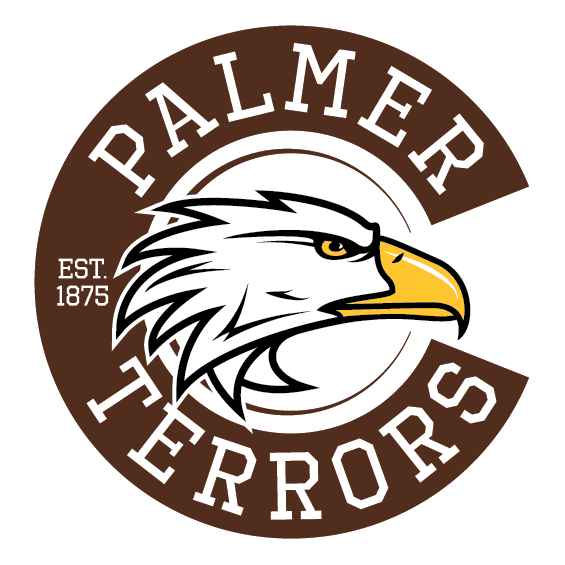 Welcome to Palmer High School!
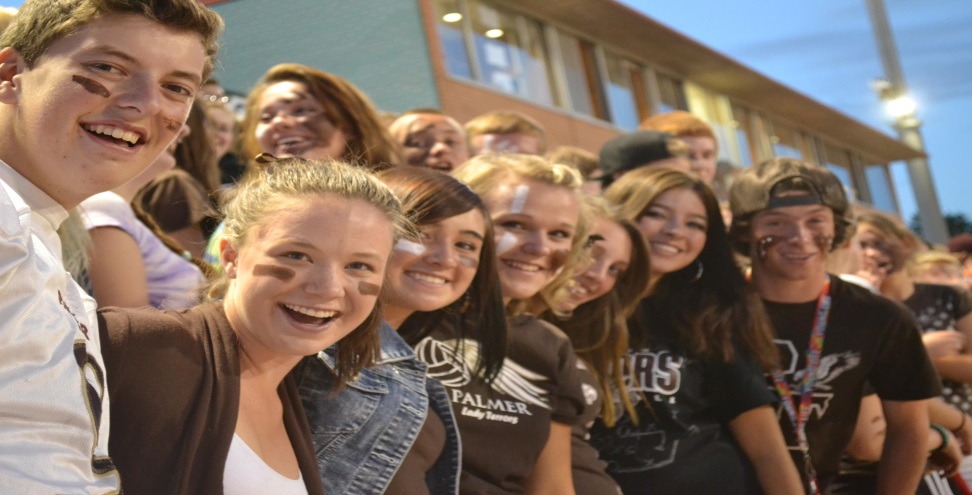 Class of 2028
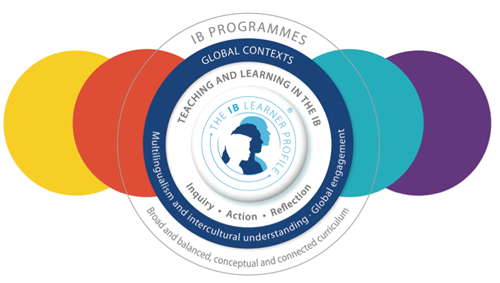 Palmer is an IB World School!
IB = International Baccalaureate
We also offer the following options for college credit:

Concurrent Enrollment
Career Start
Career Pathways
CTE Courses
Edu Ready 
Articulation
IB Middle Years Programme
Palmer High School Bell Schedule
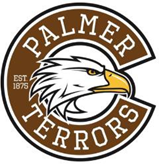 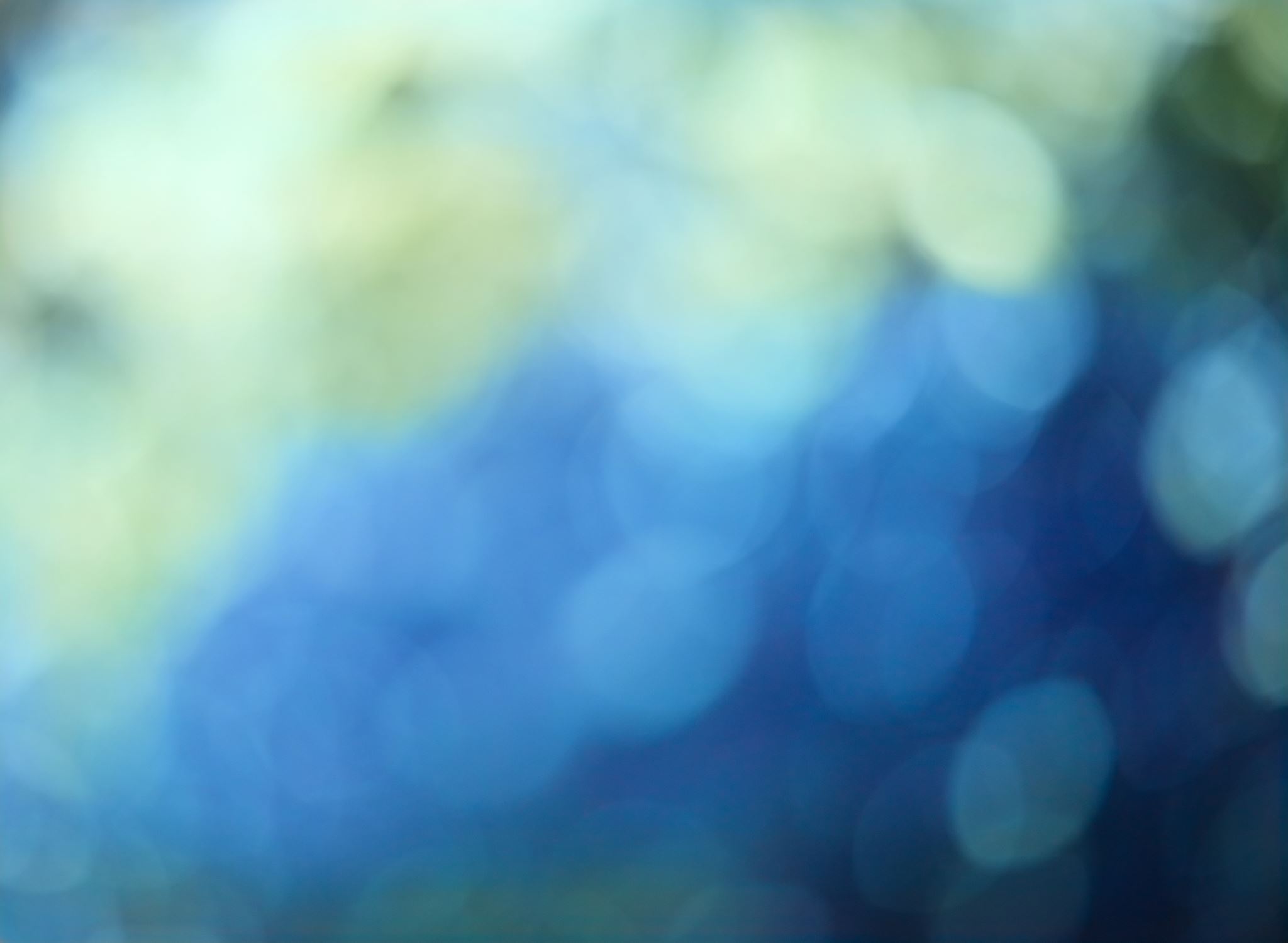 What Classes Will I Be Taking?
Sports! ...and Sports Fans!
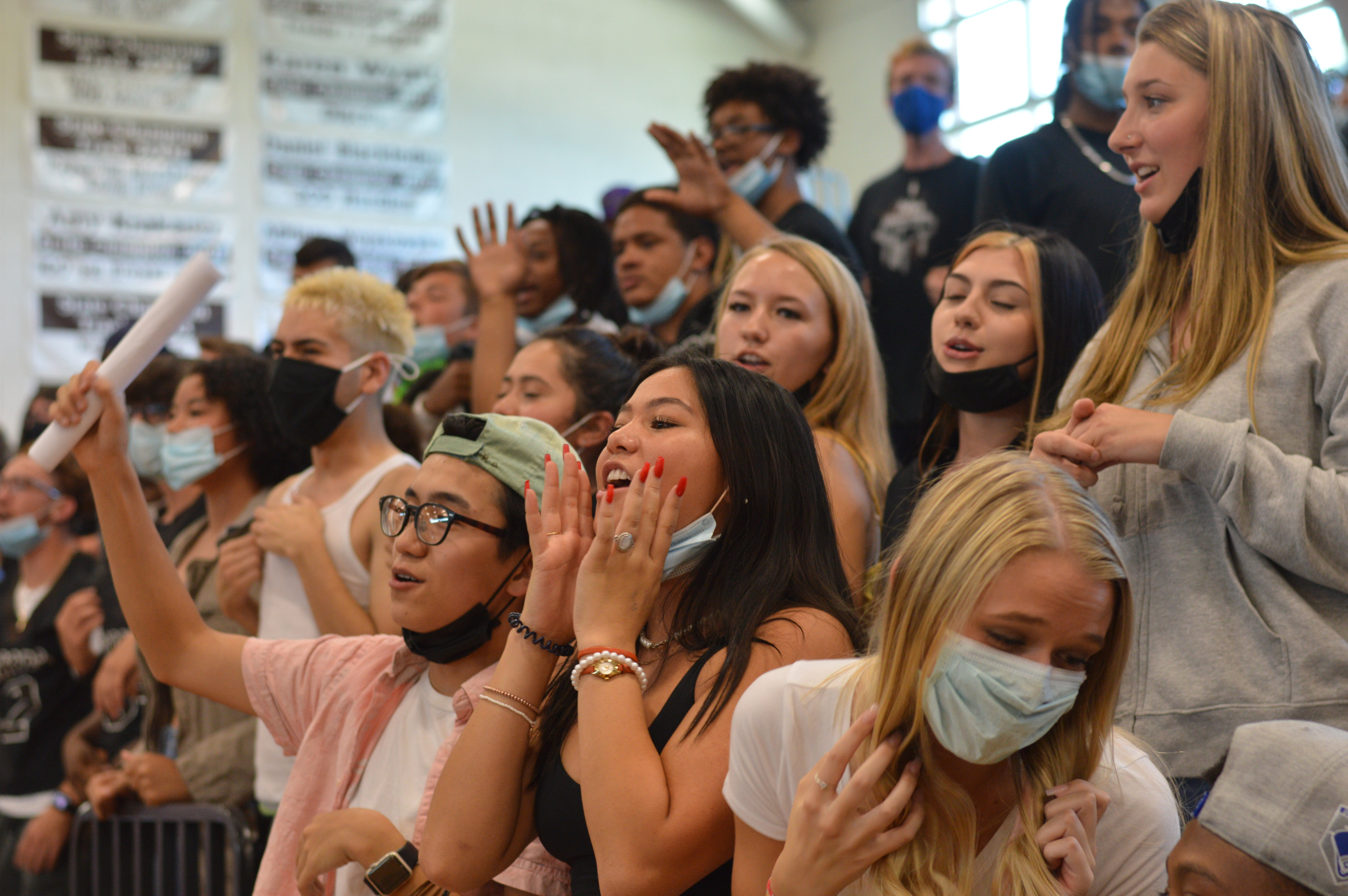 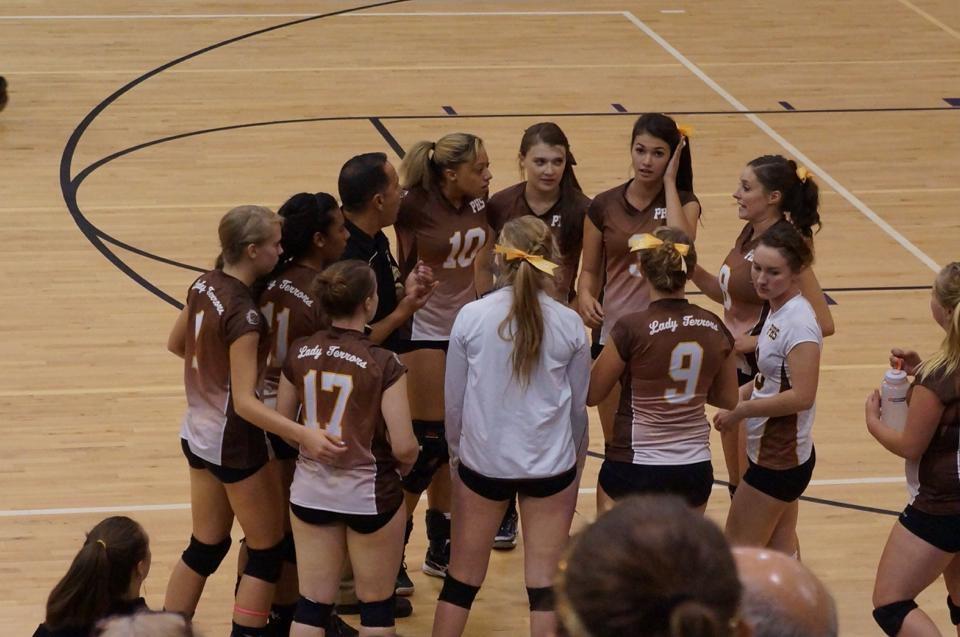 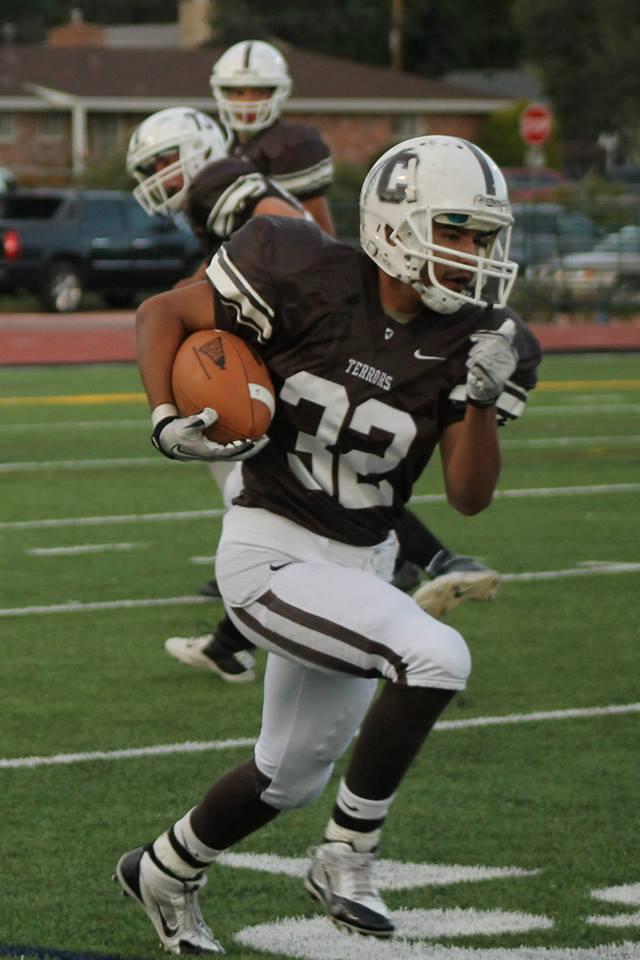 Spring Sports: 
Baseball
Girls Golf
Girls Lacrosse
Boys Lacrosse
Girls Soccer
Boys Swim
Girls Tennis
Track & Field
eSports
Fall Sports:
Cheer
Cross Country
Football
Boys Golf
Boys Soccer
Softball
Boys Tennis
Volleyball
eSports
Winter Sports:
Boys Basketball
Girls Basketball
Hockey
Girls Swim & Dive
Wrestling
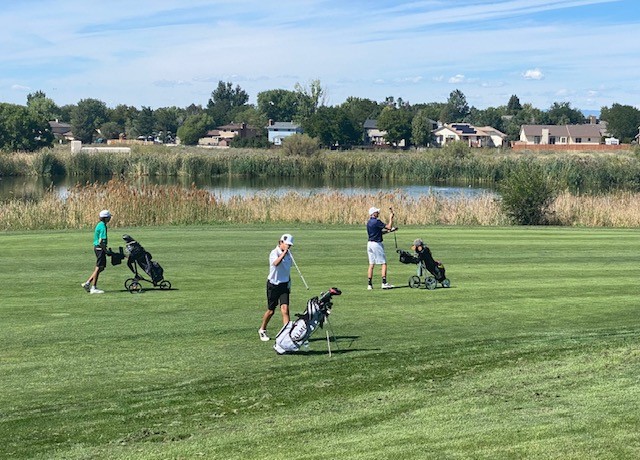 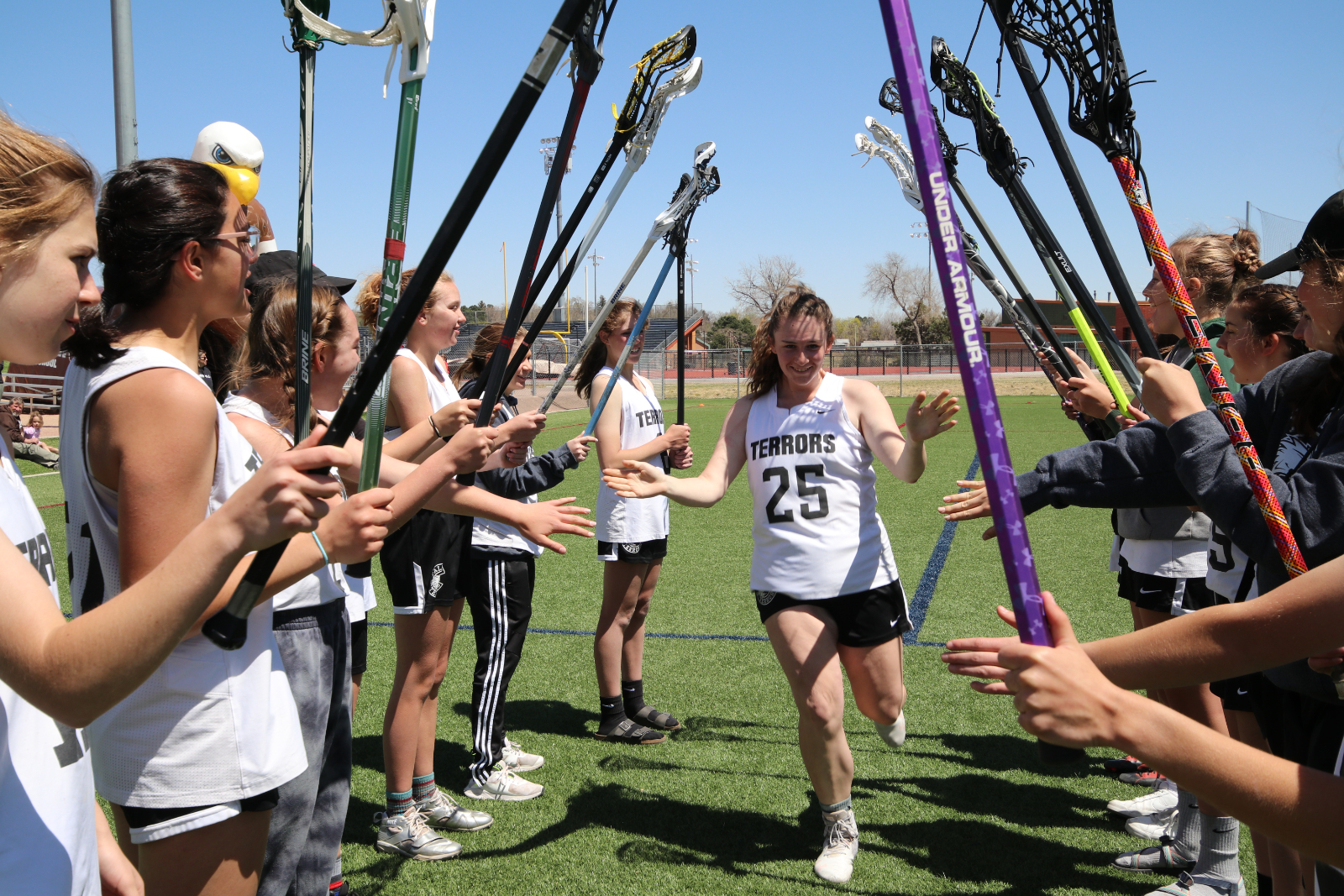 Opportunities at Palmer H.S.
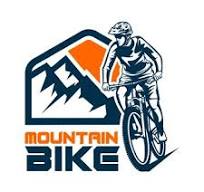 Clubs!!!
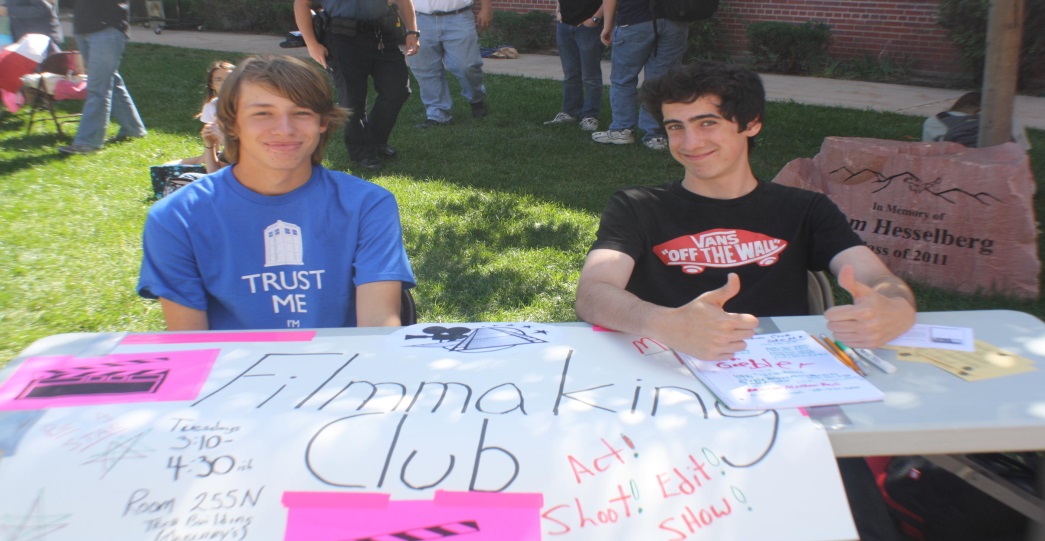 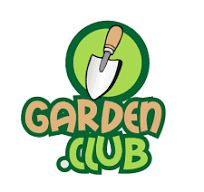 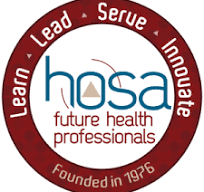 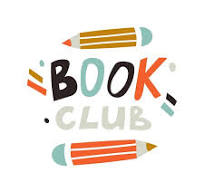 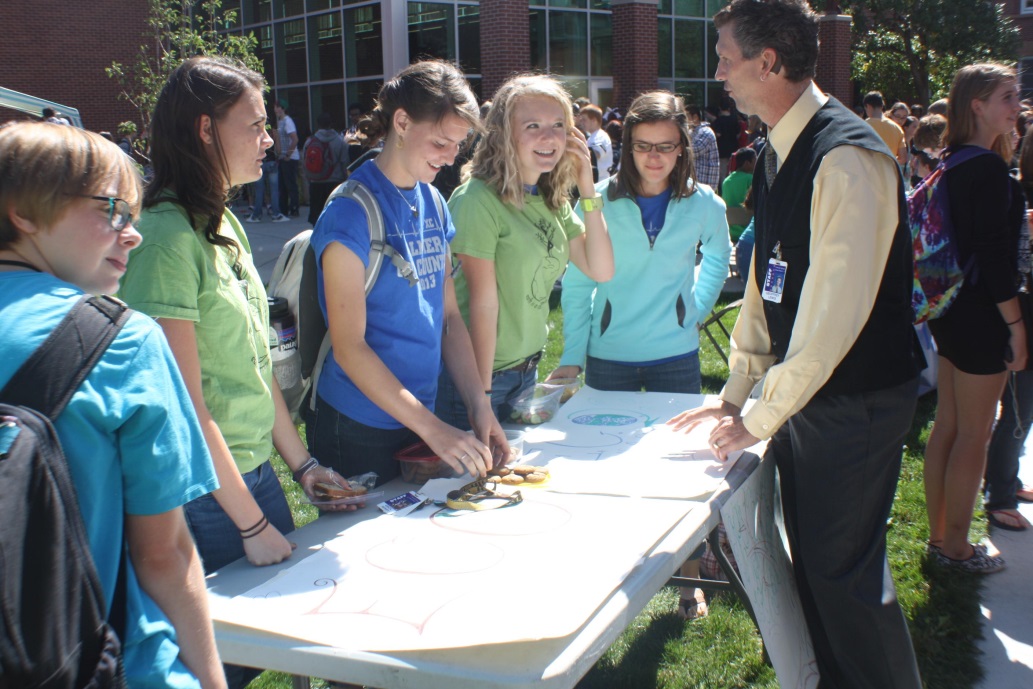 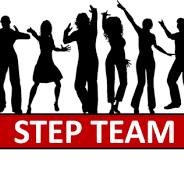 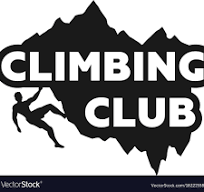 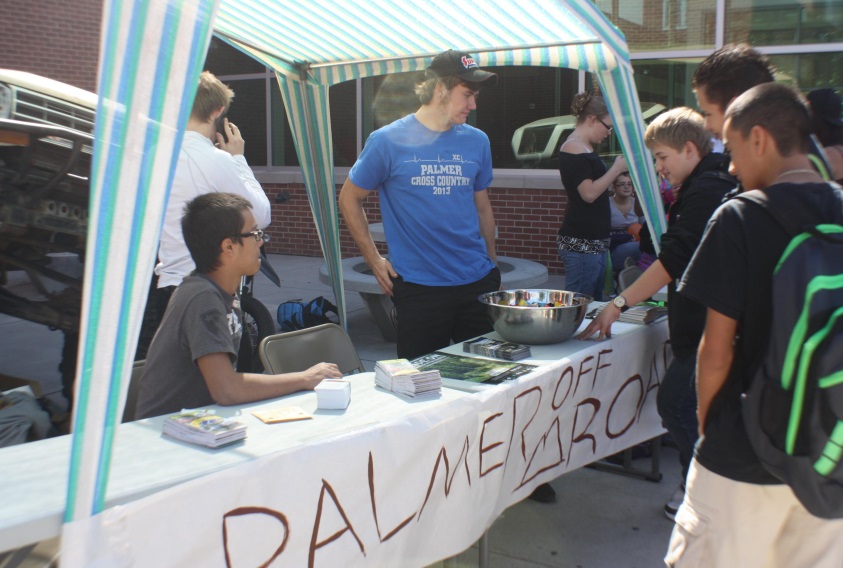 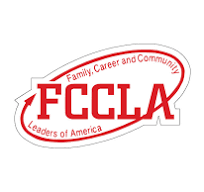 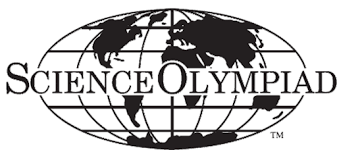 Performing Arts @ Palmer High School
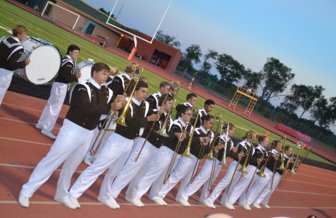 Music Programs!
Band – Mr. Ward
Choir – Mr. Peckham
Orchestra – Mr. Rodine
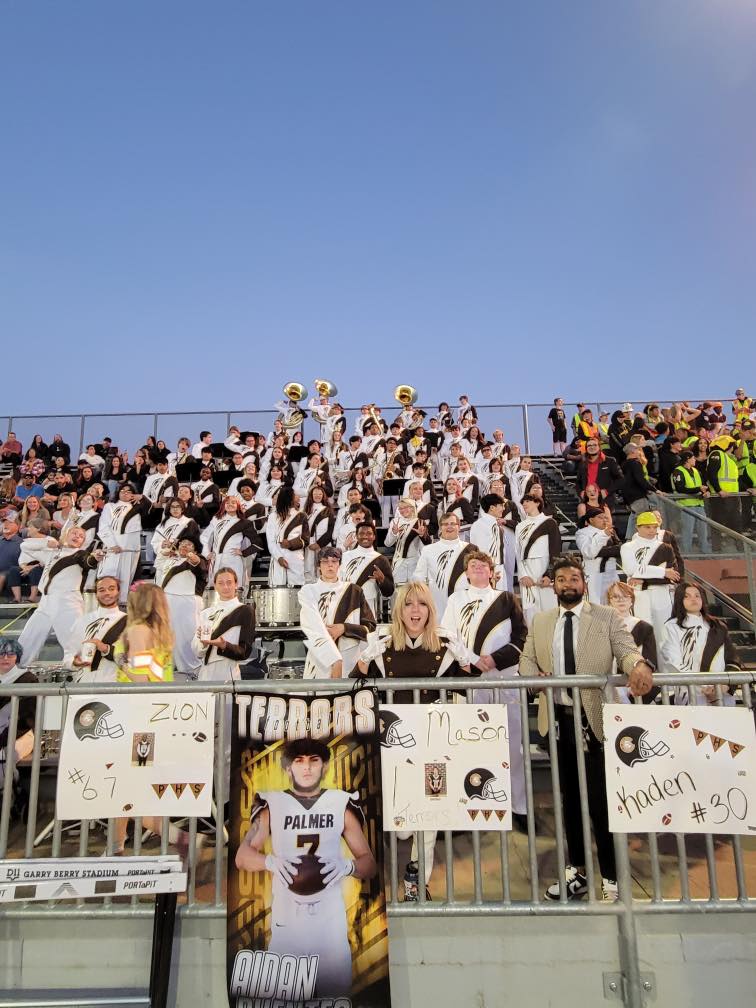 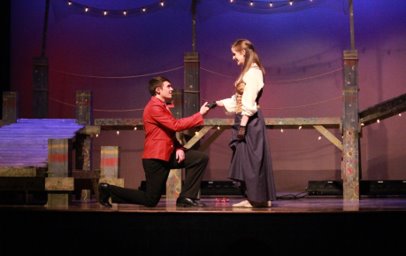 And more...
Theatre
Stagecraft
Dance
DJ Course
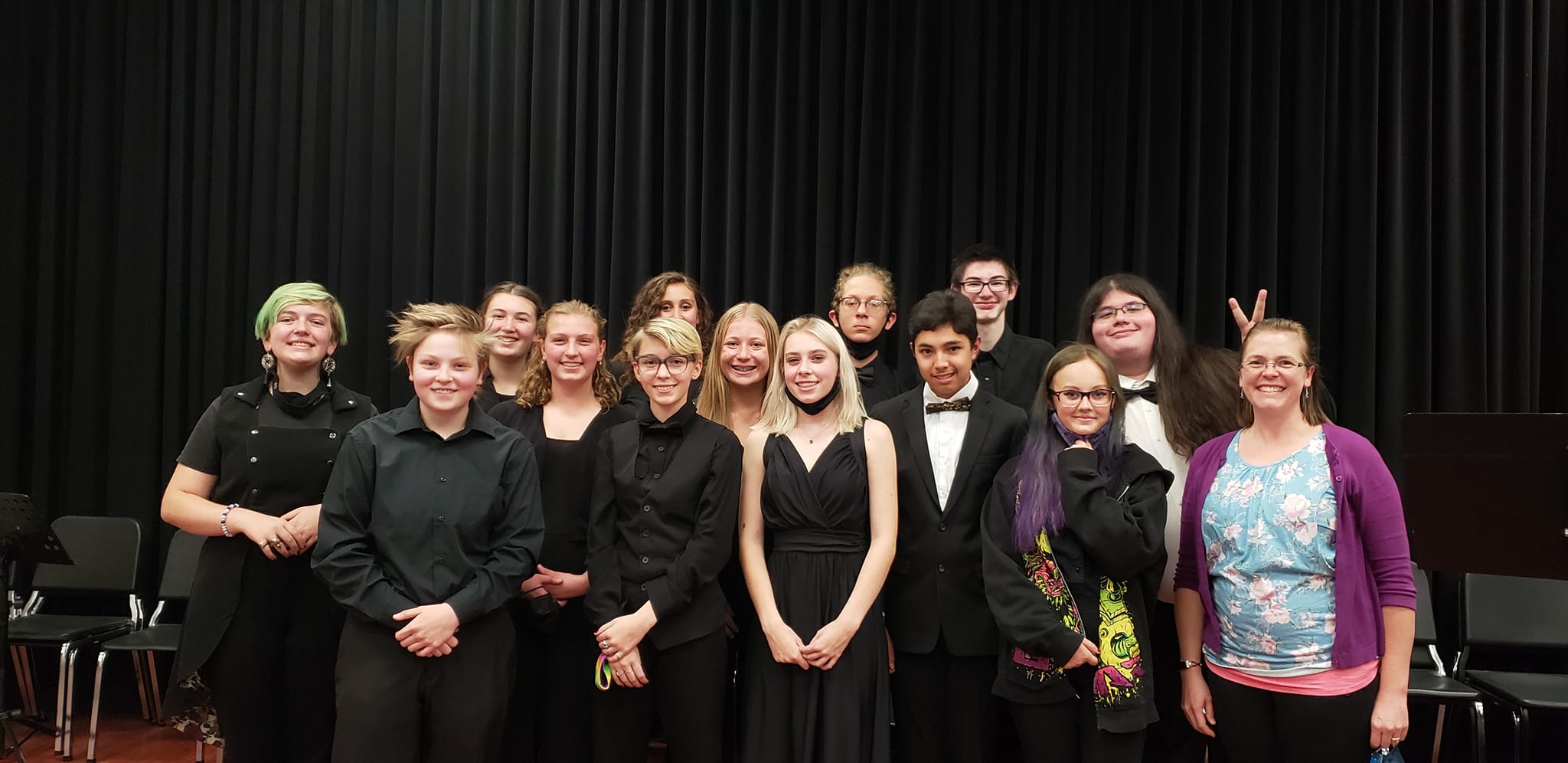 And More...
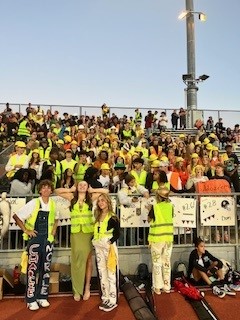 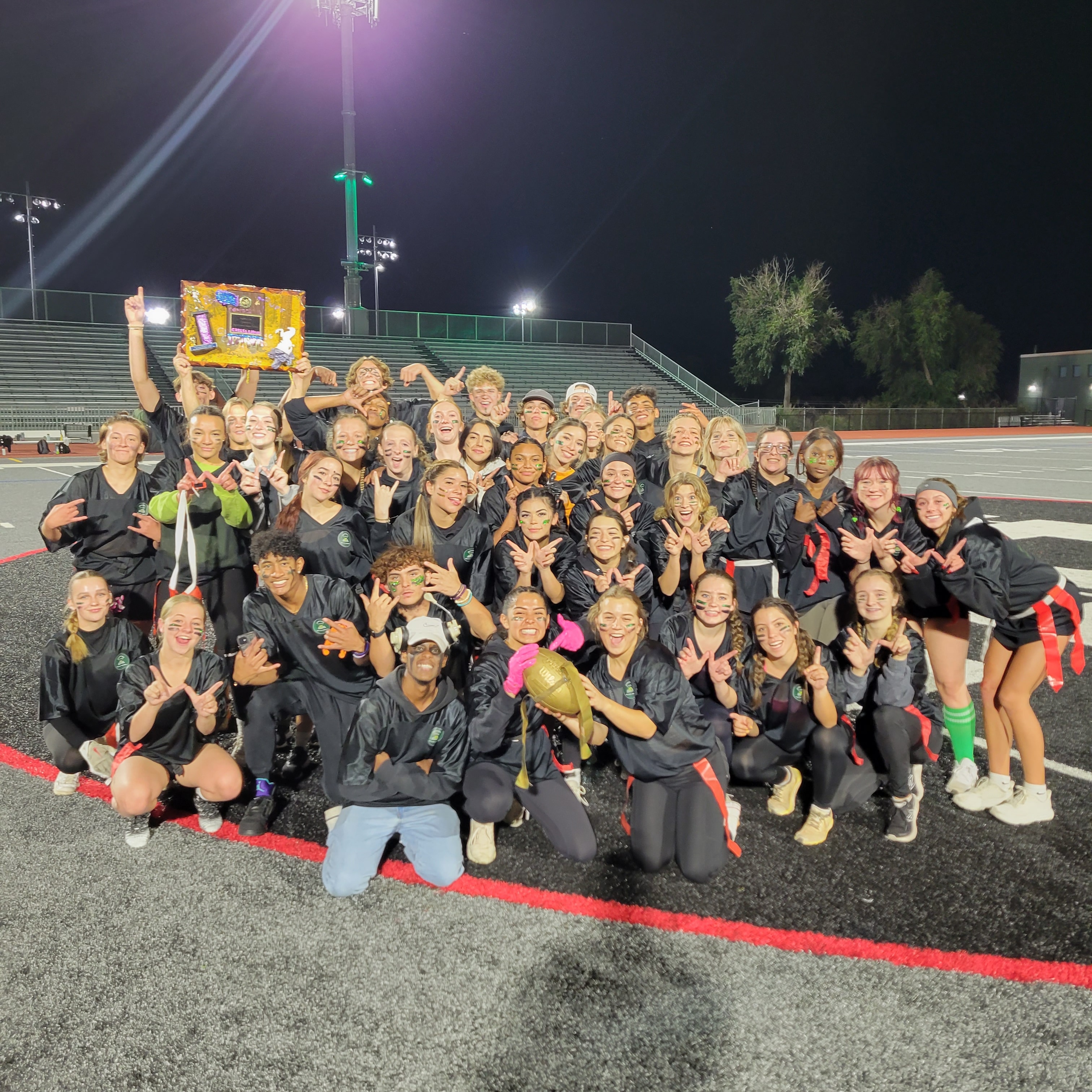 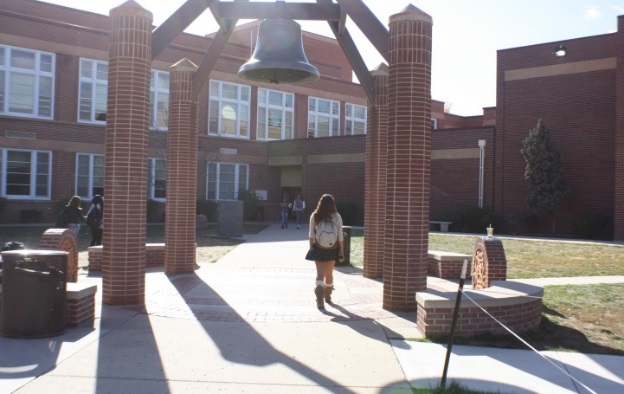 Ring the Bell!!!
Student Council
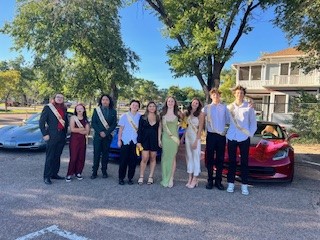 Meet New People
AVID
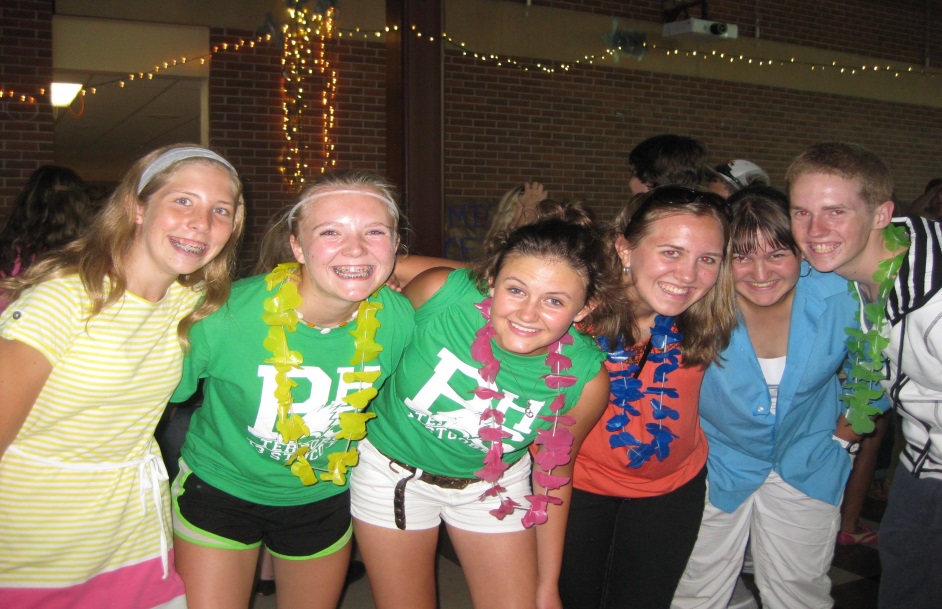 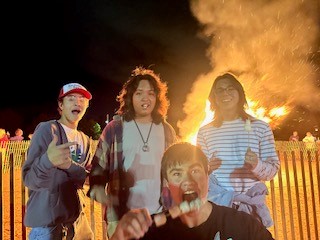 Dances
Assemblies
Homecoming
8th Grade Registration
Form
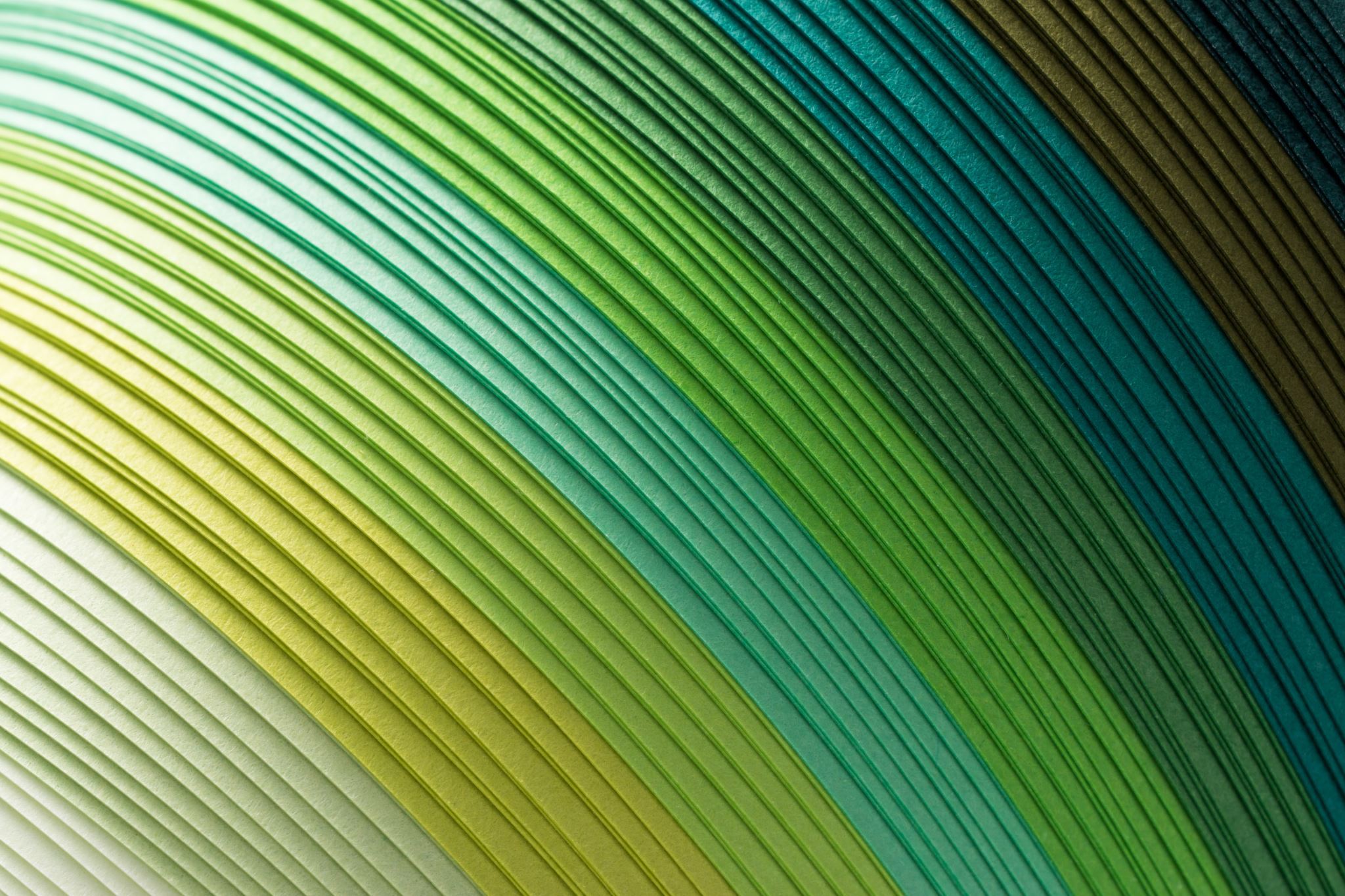 Before Registration Day
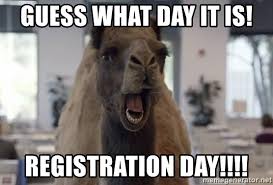 On Registration Day
2024 Registration Dates
North – Wednesday, January 17th, 2024
Galileo – Tuesday, January 26th, 2024 
Mann – Wednesday, January 31st, 2024